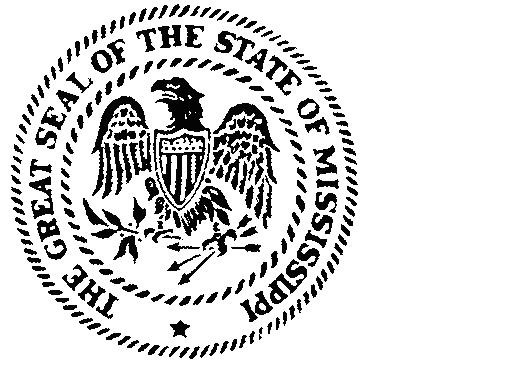 STATE OF MISSISSIPPIOFFICE OF PURCHASING, TRAVEL AND FLEET MANAGEMENT
Procurement and Travel Card Services:
 
How to Correctly Implement Your Program Effective and Efficiently
[Speaker Notes: Good Morning!
My name is Symone Bounds and I am from the Dept of Finance Administration – Office of Purchasing Travel and Fleet Management (OPTFM).
A little bit about OPTFM before I start with the presentation
OPTFM oversees and implements negotiated, competitive, statewide, and cooperative state contracts for the purchasing of commodities
We also receive and manage P1s – requests for purchases that hit the threshold limits – within doing so we ensure that agencies that have utilized the procurement process have done so correctly and placed the correct information in MAGIC to be pushed out to transparency
Our office also houses the Bureau of Fleet Management – of which approves requests for vehicle purchases, manages the fuel card program, oversees state agency car management, and state contracts for all types of vehicles, tires and tubes, and automotive batteries
We also have within our office the Procurement Card and Travel Card Program]
Procurement Card Staff
Symone Bounds
State Procurement Card Administrator
Office of Purchasing, Travel and Fleet Management
601-359-9373
601-359-3910 (fax)
symone.bounds@dfa.ms.gov


Laurie Pierce 
Travel Manager
Office of Purchasing and Travel
601-359-3409
601-359-3910 (fax)
laurie.pierce@dfa.ms.gov
Aubrey Leigh Goodwin, Director
Office of Purchasing, Travel and Fleet Management
601-359-3409
601-359-3910 (fax)
AubreyLeigh.Goodwin@dfa.ms.gov


Ross Campbell, Director
Marketing and Audit
Office of Purchasing, Travel  and Fleet Management
601-359-3409
601-359-3910 (fax)
ross.campbell@dfa.ms.gov
[Speaker Notes: Symone is the person full time dedicated to the p-card.
Laurie is the p-card administrator’s back up, any time Symone is out, Laurie will be the go to.
Ross is the Law expert.
Monica is the know-it-all.


Does anybody’s agency in the room utilize the state’s P-card program?]
Rights of the Entity
The employing entity can establish rules in conjunction with the rules/regulations set by DFA-OPTFM
Those entity established rules can be more strict; however, those entity rules cannot be more broad
Key Terms
Procurement Card  (P-Card)
Procurement Card Administrator
Program Coordinator (PC)
Merchant Category Codes (MCC Codes)
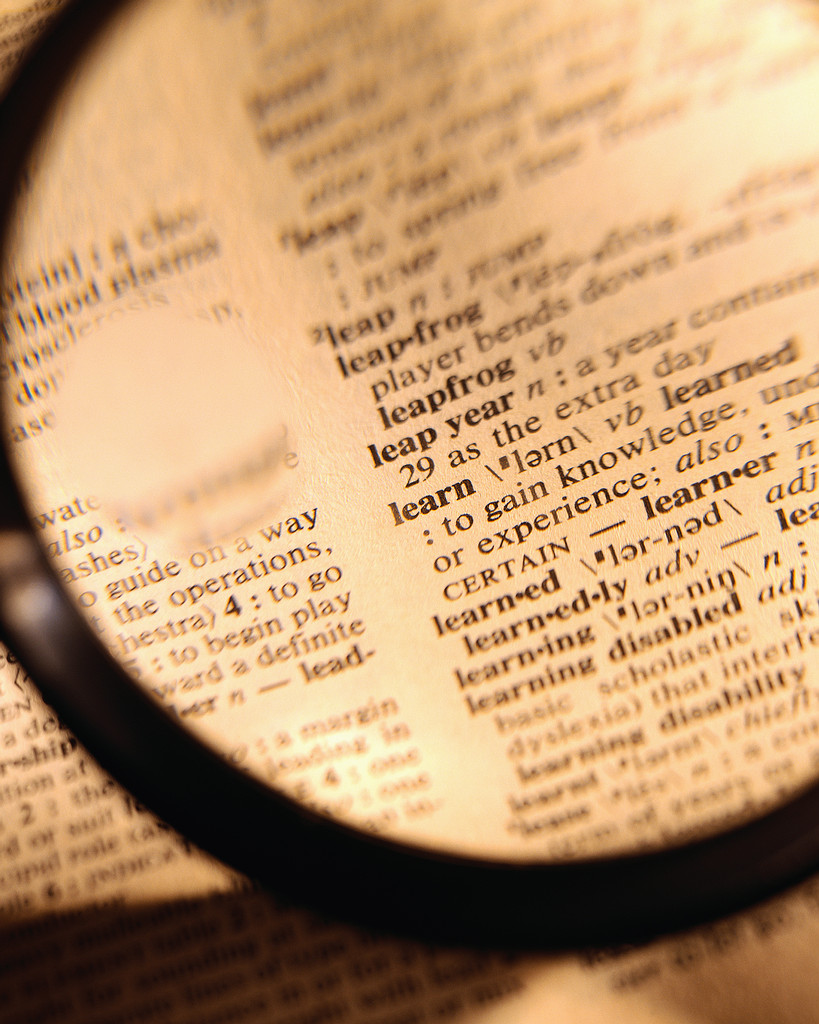 [Speaker Notes: The Procurement Card (sometimes referred to as the p-card) offers an   
      alternative method to purchasing services and/or commodities
2. Procurement Card Administrator- person who is the liaison between the Program Coordinator and the bank.
3.Program Coordinator (PC) is the individual that is responsible for overseeing the use of procurement cards in your “specific” agency.
4. MCC codes (Merchant Category Code) are codes or a number that has been assigned to retail outlets which helps identify types of business.]
Laws and Policy
MS Code,1972, Annotated, Section 7-7-23
The State Fiscal Officer established a general rule to allow state agencies to make certain purchases without first issuing a purchase order

MS Code, 1972, Annotated, Section 31-7-9
Gives OPTFM the ability to develop regulations to oversee the use of the p-card program
[Speaker Notes: How are we able to have a procurement and travel card program?
MS code 31-7-9
The Office of Purchasing, Travel and Fleet Management may adopt purchasing regulations governing the use of credit cards, procurement cards and purchasing club membership cards to be used by state agencies, governing authorities of counties and municipalities, school districts and the Chickasawhay Natural Gas District. Use of the cards shall be in strict compliance with the regulations promulgated by the office. Any amounts due on the cards shall incur interest charges as set forth in Section 31-7-305 and shall not be considered debt.]
What is a Procurement Card
A purchasing card is an enhanced credit card used by a State Agency/Governing Authority and distributed to employees
A purchasing card is a form of a company charge card that allows goods and services to be procured without utilizing a traditional purchasing process
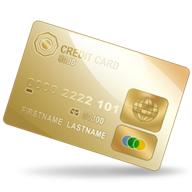 Procurement Card Program Purpose
Speed
Ease of use
Used for both Commodities/services
Used for a large number of small purchases
Allow departmental personnel (State Agencies and Governing Authorities) to make small dollar purchases ($5,000 & under)
[Speaker Notes: Most of a department’s purchases are under $5,000.  Its so much easier and quicker with the card. 
Almost everybody nowadays has some type of personal credit card they use and they realize its just so much easier with a card.
The future of purchasing is changing and the paper process is slowly vanishing.]
Benefits of the P-card Program
Replaces the traditional purchasing method of requisition, purchase order, delivery, invoicing, check disbursement and storage. 
Reduction in issuing small dollar PO’s
Reduces process time spent processing large number of requisitions
Increase in processing efficiency
Increase in purchasing flexibility
The procurement card program provides an easy purchase method which can improve customer service
Suppliers benefit from prompt payment
Fewer duplicated invoices
[Speaker Notes: Also important to point out, program coordinators have “real time” access to see exactly what each p-card user is doing
Can see the amount of the purchase, the vendor, time and date, etc.

What are some of your agency’s concerns for using the p-card?]
General Conditions
Agencies/Departments may use the procurement for bona fide needs of the agency/department
Maximum amount of purchases is $5,000 per single transaction
Agencies/departments should have an organized and designated operating procedures and designated personnel to manage the program
P-Card Guidelines
Serve as a source of information about the State of Mississippi Small Purchase Card Program
Include information such as:
Useful Contact Information
Prohibited Purchases
Maximum Threshold Amount for p-card usage
Forms for agency p-card program maintenance
Directions on how to become a part of the p-card program
Can Be found on OPTFM website at:
http://www.dfa.state.ms.us/Purchasing/ProcurementCardServices/ProcurementCardGuidelinesRevised10-30-2013.pdf
[Speaker Notes: I suggest any p-card user to print out and make themselves familiar with the p-card guidelines.

Might want to go to the guidelines and highlight what is inside of it.]
Program Coordinator Responsibilities
Establish internal procedures consistent with the guidelines/policies
Identify cardholders authorized to purchase on behalf of the agency/department
Set single transaction limits and over all monthly credit limits for cardholders
Approve, copy, and submit completed applications/forms to OPTFM
Conduct orientation/training session of authorized cardholders and provide cardholders with information concerning the procurement card program and state purchasing laws
Responsible for distribution of pertinent information to agency/department staff
Communicate with Program Administrator for any updates to the cards that need to be made
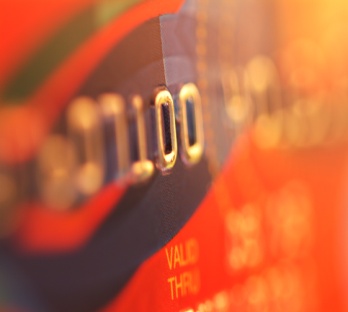 [Speaker Notes: This person is your agencies p-card contact. They are the person who will get in touch with me. The individual cardholders need to go to this person first.]
Training
Before receiving the first batch of p-cards, every new agency joining the program should be properly trained on how to utilize the procurement card program
The training session usually lasts approximately 2 hours
Cardholders currently utilizing the program will also be trained – (starting in the Fall ’16/Spring ‘17)
After the training has been conducted, cardholders will be tested on the information presented  – ( Starting Spring ‘17)
Every year after the initial training and test, cardholders will have to retest to remain abreast on all updates the program – (starting Spring ‘17)
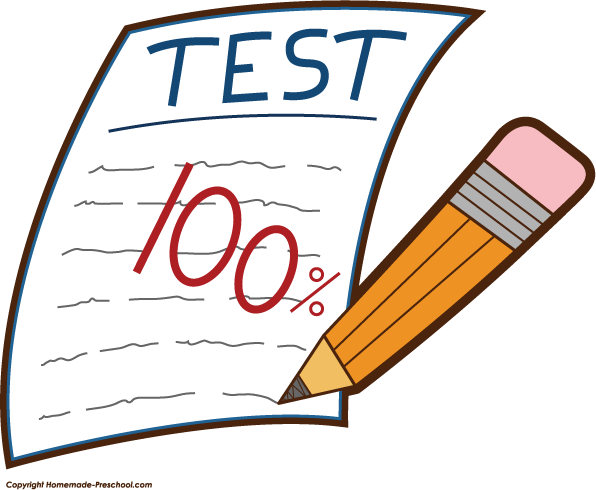 Minimum Requirements
While using a p-card, the cardholder/program coordinator must be mindful of the following:

The prices of products or services are fair and reasonable
Available budget authority exists to cover expenditures
No capitol equipment – asset items
Purchases comply with purchasing laws
Items are not on the prohibited list
State contract items can be purchased with the p-card
Reconciliation process should be conducted by cardholder and program coordinator
Any updates/request to the card or card information must be submitted to the program administrator on the appropriate forms
http://www.dfa.state.ms.us/Purchasing/Home.html
[Speaker Notes: Let’s not forget we are purchasing agents and we should always find the best price.]
Prohibited Purchases Examples
Fuel
Gifts 
Generators 
Entertainment 
Motorized vehicles 
Alcoholic beverages
Cash Advancements 
Reoccurring Monthly Charges 
Items on back order 
Items for personal use 
Travel related expenses 
Camera and Camera Equipment (greater than $250) 
Televisions (greater than $250) 
Radioactive, Explosive, or other Hazardous material 
Contractual Services to an Individual, Sole Proprietor, Partnership or LLC-Partnership 
Computer and Computer equipment (greater than $250) (central processing unit, terminal, printer, external hard drive)
Equipment Purchases
All agencies and universities are required to maintain a complete and current inventory list of each property item which costs $1000 or more unless the items purchased fall within the groups listed below. These items will be required as equipment, regardless of their purchase value. 

Weapons 
Two-way radio equipment 
Lawn Maintenance Equipment 
Cellular telephones 
Chain Saws 

NO EQUIPMENT PURCHASE is allowed on the state p-card
Itemized  Receipts/Invoices
Obtain an itemized receipt/invoice for each purchase
If receipts cannot be obtained, complete a Missing Document Affidavit Form can be found on the OPTFM website at:
http://www.dfa.state.ms.us/Purchasing/ProcurementCardServices/UMBMissingDocumentAffidavitForm.pdf
BAD
GOOD
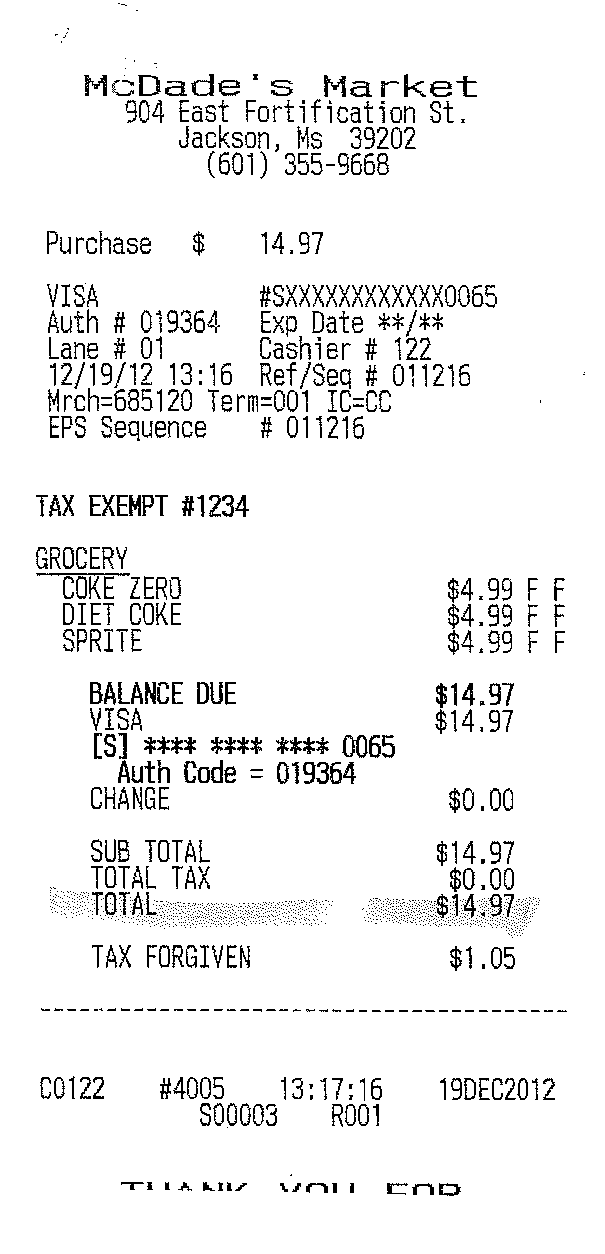 [Speaker Notes: Ask the class why one receipt is good and why one receipt is bad.]
Food Purchases on P-Card
Food may be purchased in restaurants, grocery stores or any location that food is sold
The food may be purchased for pick-up, delivery or dine-in
Food purchases for business meetings may be purchased on the procurement card provided the following requirements are met:
An agenda is needed
The purchase of food must serve a legitimate business purpose
More than one person must be present for the purchase of food
No alcohol may be purchased
 Any gratuity over 20% requires a written
Complete Food Form located on the OPTFM website at:
http://www.dfa.state.ms.us/Purchasing/ProcurementCardServices/UMBFoodPurchaseForm.pdf
[Speaker Notes: Show food form and explain it.]
Miscellaneous Purchases
The Procurement Card may be used for the following:
Conference Registrations
Memberships
Software, provided you are not signing a Licensing Agreement Auto Rentals regardless of the provider (not while in Travel Status) Freight/Shipping Charges
Postage/Post Office Box Rental Subscriptions/Publications Reprints
Advertising
Space Rental at Conferences/Conventions
Space Rental at Hotels
Charter Buses – for group tours/university trips including the reservation fee
Contact the OPT for exceptions that may not be listed above
Shipping Charges
All charges including shipping per transaction should be $5,000 and less
If shipping causes for the transaction to be over the $5,000 threshold amount, the transaction will be rejected causing the card to decline
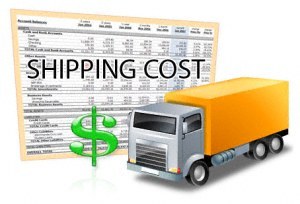 Hotel Charges
No hotel charges are allowed on the P-Card for State of Mississippi employees
Only use the travel card for travel related expenses
Only hotel charges that can be allowed on the P-card are for the following:
Visitors of the state
For conference rooms/meeting spaces within a hotel
Split Purchases
The maximum amount of a Procurement Card Purchase is $5,000
Split purchases are not allowed and can not be processed with a state p-card
Split purchases is defined as splitting one purchase totaling more than $5,000 into several to circumvent the $5,000 limit
Purchases over $5,000 must be on a purchase order and requires two written quotes
[Speaker Notes: There are a lot of “What if’s” regarding split purchases. If you think you might be splitting a purchase, good chance you are.]
TAXES
State of MS sales tax should not be charged to the procurement card
Internet and out-of-state purchases are exempt from the no sales taxes rule
Responsibility of user to inform vendor of tax exempt status 
If charged tax, user should obtain a credit
If no credit is obtained, the cardholder must submit payment to the agency for the total tax amount charged during that transaction
[Speaker Notes: This is very important. This is one of the great benefits of using the card. Tax can add up if you are not using the card properly.]
Surcharges
MS Code section 31-7-9 (1) (d) prohibits a vendor from imposing a surcharge on the P-Card 
Surcharge is when the vendor is charging an extra fee just because the form of payment is credit card and not cash
If a surcharge occurs during a transaction, the card user should obtain a credit from the vendor
[Speaker Notes: MS Code
(d) In a sale of goods or services, the seller shall not impose a surcharge on a buyer who uses a state-issued credit card, procurement card, travel card, or fuel card. The Department of Finance and Administration shall have exclusive jurisdiction to enforce and adopt rules relating to this paragraph. Any rules adopted under this paragraph shall be consistent with federal laws and regulations governing credit card transactions described by this paragraph. This paragraph does not create a cause of action against an individual for a violation of this paragraph.

Surcharge is when the vendor is charging you an extra fee just because you are using a card and not cash.

******Give P-card activity here.******]
Paying for Contract/Sole Source Items
The p-card can be used to purchase items off state contract
As well as sole-source items

When using the p-card for sole source items please be aware that:
The card can only be used for one time purchases
If a contract has been established, a purchase order will be necessary to pay the vendor
When a Mistake is Made
In the event that a true mistake has been made and a credit is not obtainable or an item is not returnable complete the following:
Notify program coordinator of mistake
Type a justification memo with complete details of the situation
Place memo with the monthly statement and receipt of items purchased
TRAVEL CARD PROGRAM
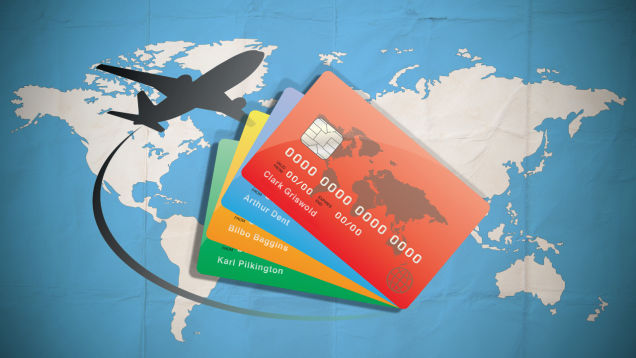 Contact Information
OPTFM Travel Card Staff

Laurie Pierce, Travel Manager
Laurie oversees the Travel Card Program’s day to day operations and may be reached at:
laurie.pierce@dfa.ms.gov 
601.359.3647 - phone
 
Symone Bounds, State Procurement Card Administrator
Symone is Laurie’s backup.  If you are unable to reach Laurie, please contact Symone at: 
symone.bounds@dfa.ms.gov 
601.359.9373
Travel Card Program Overview
Tool that may replace the traditional purchasing method of purchasing airline tickets, booking hotel rooms, paying for vehicle rental services and more
Travel Card Guidelines
The Travel Card Guidelines provides Program Coordinators and Cardholders with policies and procedures necessary to remain in compliance with the School District Travel Card Program rules and regulations as set forth by the Office of Purchasing, Travel and Fleet Management, as well as applicable state laws
The guidelines can be found at: http://www.dfa.ms.gov/media/1569/travelcardguidelines.pdf
General Conditions
All entities are required to:
Designate personnel to manage the program (recommend one Program Coordinator and one alternate as a backup) 
Comply with applicable State Travel Policies and Guidelines 
Adopt limits and requirements in accordance with the information found throughout these guidelines
Program Coordinator Responsibilities
The Program Coordinator and/or alternate Program Coordinator will be responsible for:
Selecting card/account type
Establishing reasonable and appropriate travel limits and controls for the Travel Card Program accounts
Maintaining cardholder agreement forms on file
Collecting and signing all cardholder agreement forms
Approving and submitting completed applications to OPTFM
Distributing pertinent information to cardholders
Creating stricter internal travel card policies if necessary
Copying all documents (authorizations, receipts, etc.) for the files. 
Developing a filing system that accommodates monthly statements, supporting documentation, copies of cardholder agreements and applications, etc.
Training card users on proper policy and procedures set by OPTFM as well as the entity.
If cards are blocked at point of sale, the Program Coordinator should contact the Travel Office using the information at the end of this document.
Authorized Expenses
Airfare 
Registration Fees
 Lodging (room only, no incidental expenses allowed)
 Rental Vehicles
Taxi’s 
Shuttles 
Fuel for rental vehicles 
Note: Fuel purchases are an authorized expense only when the fuel is purchased for rental vehicles. Dates of fuel shall match the time period in which a vehicle was rented for payment of this expense. Fuel is considered an unauthorized expense when purchased for personal vehicles, fleet vehicles, etc.)
Tolls
Parking 
Business Related Internet Service
Unauthorized Expenses
Travel expenses for non-entity employees on the individual or department card. 
Business Related Airfare Combined with Personal Airfare
Fuel for any other type vehicle than a rental, such as personal vehicles, fleet vehicles, etc.) as outlined in Section 110. Authorized Expenses
Cash Advances 
First Class and Business Class Travel 
Note: Preferred seating, business, first-class service may be authorized if at least one of the flight segments exceeds 6 hours. A flight segment is defined as time in the air between stopovers, changing aircraft, or change of airline. Preferred seating, business or first-class travel is not reimbursable unless approved in advance. A waiver signed by the entity head (or his designee) must be submitted and approved by OPT prior to the trip. 

Travel expenses for traveling companions or spouses 
Food and beverages 
Personal Items 
Laundry 
Personal Calls 
Any purchase for which the entity does not receive direct benefit 
Unauthorized Hotel Incidentals 
Movies 
Meals 
Alcohol 
Room Service 
Any non-lodging expense
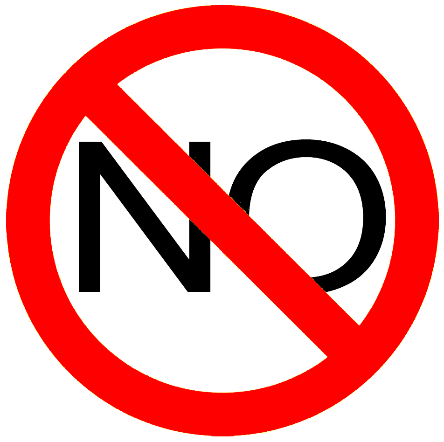 Credit Card Authorization Form
When using the travel card for lodging, the Program Coordinator must contact the hotel to inquire if the hotel has a Credit Card Authorization Form that can be completed in advance
The card does not have to be presented upon arrival if this form is completed and submitted to the hotel prior to travel
The hotel may require that a faxed copy of the travel card be sent
No personal expenses can be charged to any account in this travel account program.
Sales Tax
Per Section 27-65-105(a) of the Mississippi Code of 1972, Annotated, state agencies are exempt from state sales tax
This exemption does not apply to sales of airfare, tangible personal property or services to contractors purchased in the performance of contracts with the exempt entity, nor the employees of the exempt entity, although the contractor or employee may be reimbursed for the expense by the exempt entity
Receipts
Travel related receipts are due within ten (10) working days after the employee returns from the trip
 One copy of the receipt shall be filed with the Program Coordinator and a copy shall be filed with the travel reimbursement
The cardholder shall obtain an itemized receipt for each transaction
 If a receipt cannot be obtained, complete a Travel Card Missing Document Affidavit Form
The Missing Document Affidavit Form is available on the OPTFM Travel Information website at: http://www.dfa.state.ms.us/Purchasing/Travel/TravelCardMissingDocumentAffidavit.pdf
General Information
This information can be applied to both programs
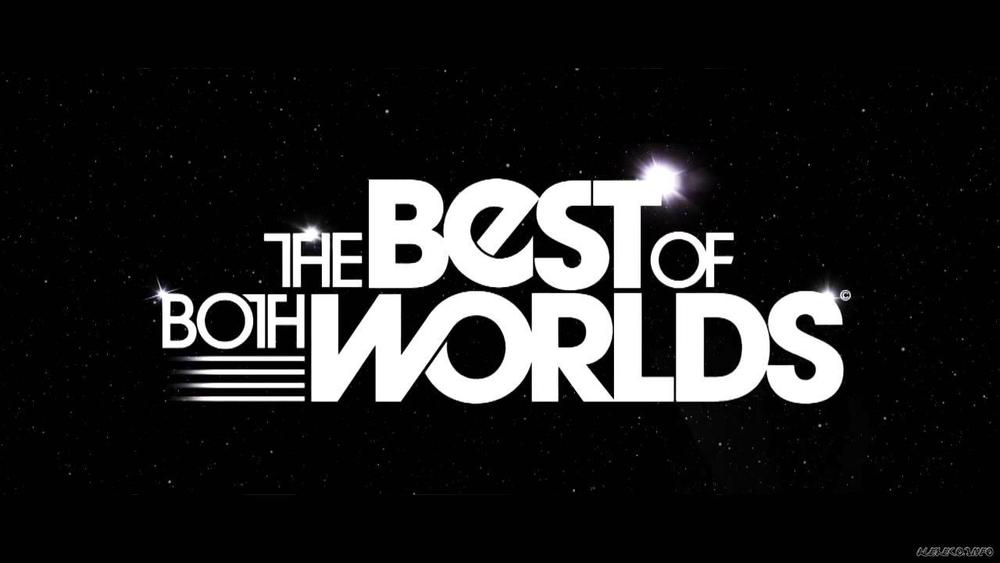 Types of Cards
Ghost
Only available for Travel Cards
Departmental/Agency
Multiple Approved Users
Program Coordinator or Assigned Designee is responsible for the card
Card is checked-out and checked-in when users need to utilize the card
Individual 
Only the individual assigned to the card can use the card
[Speaker Notes: Types of Travel Card Accounts

The Travel Card Program has individual and/or department carded and cardless options available.
 
Cardless Central Travel Account
 
The cardless travel account is a “ghost card” which allows travel related expenses to be delegated to one person, the Program Coordinator, who is the designated person responsible for making official business travel arrangements for others.  Any travel related services, such as travel agency fees, airfare, lodging deposits, etc., which are normally direct billed can now be billed to this account. Registration and conference fees may be paid with the travel card via the telephone or Internet if the hosting organization accepts payment in this manner.  This card is not limited to employee expenses only.  The expenses of Board members, contract workers, guests of the state, etc. may also be put on this card

This type of account is also called a “Ghost Account,” which essentially means a plastic card is not issued. Instead of an actual card, the Program Coordinator will receive an account number, expiration date and CVV code. 

The cardless account, at the discretion of the entity, may be used for both entity and non-entity employees. Proper documentation, including a breakdown of expenses, should be used for auditing purposes, and proper accounting/object codes should be used by the employee reconciling and paying the statement

Individual Cardholder Account

This type of card allows for approved travel related expenses to be made by the individual who has signed a cardholder agreement for that card.  This card is only allowed to be used for authorized expenses for the individual cardholder.

Department Card Account
 
This type of card allows for approved travel related expenses to be made by one or more individuals who have signed a cardholder agreement for that card.  This card is kept locked in a central location where the Program Administrator may check the card out and in as needed.  The person who checks out the card is the only one allowed to place expenses on this card.

A Sign-In/Sign-Out form should be used when you have a Department card in your office that is checked out periodically by more than one user. Each entity with this type of card should develop procedures for handling of such card to keep a proper accounting of this card. A suggested form is available on the OPTFM Travel Information website at: http://www.dfa.state.ms.us/Purchasing/Travel/Travel.html. This form can be customized for each entity’s use by the Program Coordinator.]
Reasons For A Card To Be Declined
The most common reasons for the card to be declined include:
Monthly spending limit exceeded
Incorrect expiration date
Incorrect card number
Restricted vendor
Single transaction limit exceeded
Incorrect MCC code
Blocked MCC code
Declined Purchases
In the event that the card is declined when attempting to purchase items the following actions should be completed:
Contact your agencies Program Coordinator and explain the situation
The PC will notify the Program Administrator of the declined purchase
The P-Card Administrator is to only deal with the PC, not each individual cardholder 
The Program Administrator will look into the transaction and will either open the card to process the transaction or communicate with the coordinator as to why the transaction can not be completed
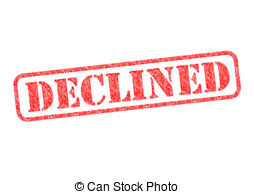 Updates on Accounts
If an update needs to be made (temporarily or permanently), agencies need to submit a procurement card purchase set up form with the correct reporting parameters selected and the updated information written or typed on the form
Updates include but not limited to:
Changing a monthly credit or single transaction limit
Allowing a transaction to be processed after the card has been declined
Updating a department card’s assigned cardholder
Adding users to a departmental card
Replacement Cards
If the bank detects fraudulent activity, the bank will automatically close the card and reissue a replacement card
If the agency wants to issue a replacement card due to fraud detection, a damaged card, name change, and/or etc., the program coordinator should contact the program administrator
Once a replacement card is received or the agency has determined that a replacement card is needed, the program coordinator should complete the following actions:
Send the PA a closure form for the closed card or card to be closed (if needed)
Send the PA a setup form for the newly issued replacement card with that cards information 
Only send this in if the replacement card has a new account number 
Shred the old card
Lost/Stolen Cards
Report lost/stolen cards immediately
Call 1-800-821-5184
After calling the bank, report lost/stolen card to your agencies Program Coordinator
Replacement Card will be mailed within 48 hrs
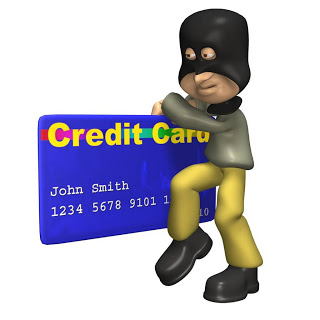 Contacting the Bank
Agency Program Coordinators should only contact the bank for the following reasons:
Payment Discrepancies
Disputes on statements
Lost/Stolen Cards
Fraudulent Activity  
If any questions, issues, or concerns surface and are not covered in the reasons listed above, the Program Coordinator should contact the Program Administrator by phone or by email
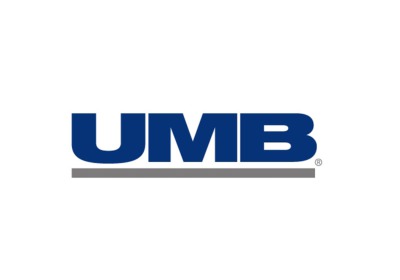 Card Disposal
In the event that a card is no longer needed the following actions should be taken:
Proper disposal paperwork should be sent to OPT
Dispose of card by shredding
The card no longer should be kept and should not be sent back to the Bank or to OPT
High Level Reconciliation Process
A statement will be sent to the agency/governing authority at the end of each billing cycle
The program coordinator will distribute individual cardholder statements for review, verification, and reconciliation
The individual cardholder will matched the purchases on the statement with an itemized receipt or appropriate documentation and verify all purchases with a  signature on the statement
The program coordinator or alternate will then review all cardholder purchases to ensure those purchases are bona fide and sign off on the master statement before submitting the information to accounts payable for the bill to be paid
A copy of the master statement, and original individual statements, logs, etc., related to the program must be maintained at the agency and available upon request for audit purposes
The approved master statement will be forwarded to the accounting office
Questions about paying your bill should be directed of the Bureau of Financial Control 601-359-3538
[Speaker Notes: Stress that the Bureau of Financial Control handles billing questions.]
Security Issues
Keep the procurement card in a secure location (e.g. locked file cabinet or office safe)
Require users to sign the office procurement card out and in after use
Do not carry the procurement card on vacations, weekends or holidays
Keep the procurement card separate from personal credit cards.
Always double check receipts against bank statements
Balances on Accounts
Balances should not be carried over to the next month
Balances on the procurement card shall be paid at the receipt of the monthly statement, once statement(s) have been reconciled for accuracy
Per Section 31-7-305, MS Procurement Manual, amounts shall incur an interest rate of 1 ½ %
Liability
The State of Mississippi will not accept any liability or financial responsibility for state employees’ charges that have not been authorized and exceed any specified limits and violate any of the MCC code restrictions pursuant to current card association rules and regulations.
Reviews
Reviews are conducted to ensure that cardholders are utilizing the program correctly
Agencies will receive a notice from the Program Administrator notifying the Program Coordinator of which card will be reviewed and the time frame of which all receipts and statements should be submitted
If any inconsistencies are found by the Program Administrator, the agency is required to:
Submit any departmental memos to answer any questions
Submit a plan on how the errors will be corrected in the future
Submit proof showing that cardholders have submitted money to the agency for any taxes, surcharges, or unapproved expenses
Complete additional program training
Send in follow-up transaction data
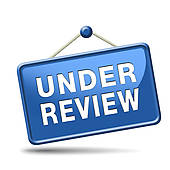 Rebate
Based on the State’s entire p-card/travel card overall spend and the amount of time it takes for agencies to pay their bills, a rebate is awarded to all agencies participating on the state p-card/travel card program
The more the cards are used the higher the rebates
[Speaker Notes: The state is based on a sliding scale basis. It takes into consideration how fast we pay the bill and how much spend is on the ENTIRE state of MS p-card program, not just your agency. Everyone benefits with the p-card is used. This year the state of MS is on pace to bump up to the next tier on the rebate schedule. 

If your having a hard time justifying the p-card program to your supervisor or agency head use this. Explain to him you are already saving money using the card and you get money back on top of that. That rebate money could be used to send your employees to this class or other training classes.]
Traveling with the State of MS
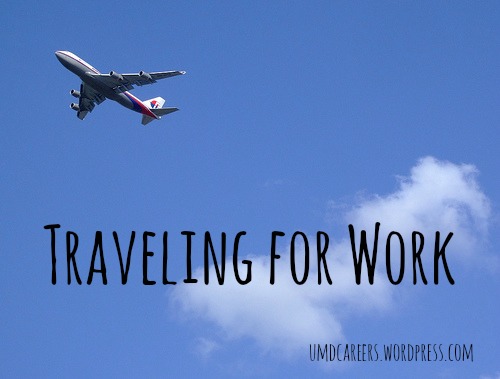 Travel Reimbursements
Travel for business should be conducted at a minimum cost for achieving the success of the mission
Travelers shall request air, train, bus, hotel and vehicle rental reservations as far in advance as possible and shall utilize the lowest logical rate available
When attending a conference and conference hotel rooms are booked, a copy of the conference literature showing the rates must be submitted
Meals shall not be claimed as expenses if the meals are included in the conference registration fee
Driving vs Flying
When travel is by private vehicle, the total travel expenses reimbursed
Includes meal and lodging costs incurred as a result of driving instead of flying
The costs shall not exceed the cost of the lowest unrestricted air fare 
An employee’s Agency Head can determine that it is in the best interest of the agency that the employee drive, by submitting written justification (e-wavier), then the cost can exceed the lowest unrestricted air fare
If the employee chooses to drive and expenses exceed the cost of the lowest unrestricted air fare, reimbursement will be limited to cost of flying.
Making Travel Arrangements
The state agency must maintain in its files a cost comparison showing a minimum of two (2) fares
The two quotes must be submitted along with the employee’s Travel Voucher
A receipt (passenger receipt) and itinerary shall accompany the request for reimbursement
If a flight is booked and it is not the cheapest rate, an eWaiver must be submitted to OPTFM prior to booking the trip
If attending a conference, book a room at the host/conference hotel or ask for the conference rate
If no rooms are available at the conference hotel, book a hotel room utilizing the government rate and if the price of the hotel room exceeds the price of the conference rate, an eWaiver should be submitted
Method of Traveling
Hotel
International Travel
All travel outside the continental limits of the United States (Canada, Hawaii, Puerto Rico, and Mexico are outside) must be approved by the Department of Finance and Administration (excluding Universities) prior to departure
Costs associated with meals while traveling internationally are reimbursed at cost
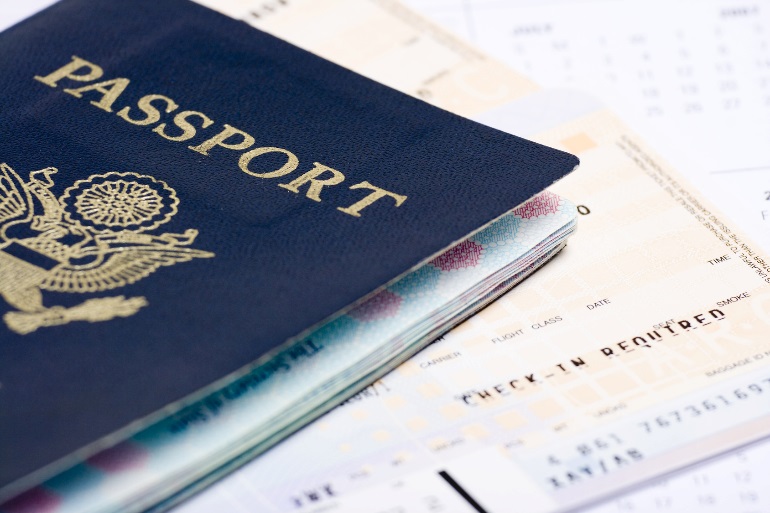 Meals
Employees of the state shall be reimbursed the actual cost of meals (while in travel status), not to exceed the daily maximums for the specific location of assignment
Meals shall not be claimed as a separate item of expense on the Travel Voucher when included in the conference registration fee
Alcoholic beverages are not reimbursable
The meal reimbursement rate shall be paid at the rate for the conference city location
Tips should not exceed 20%
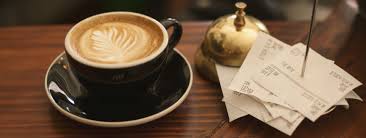 Traveler Reward Points/Programs
Any bonus or promotional gratuity received as a result of official state travel shall be used to offset or reduce the cost of subsequent official state travel
Travelers cannot keep a bonus or other promotional gratuity so earned for his/her own personal use
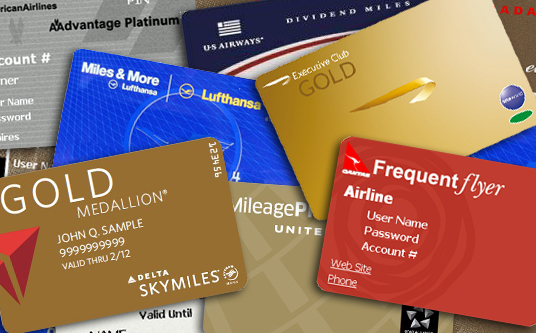 Mileage Reimbursement
Reimbursements
Any Questions??